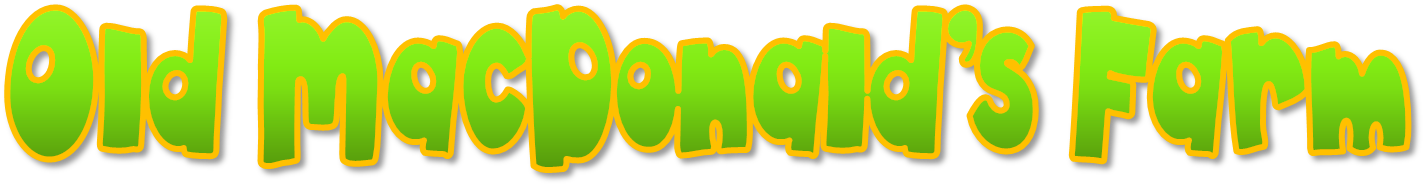 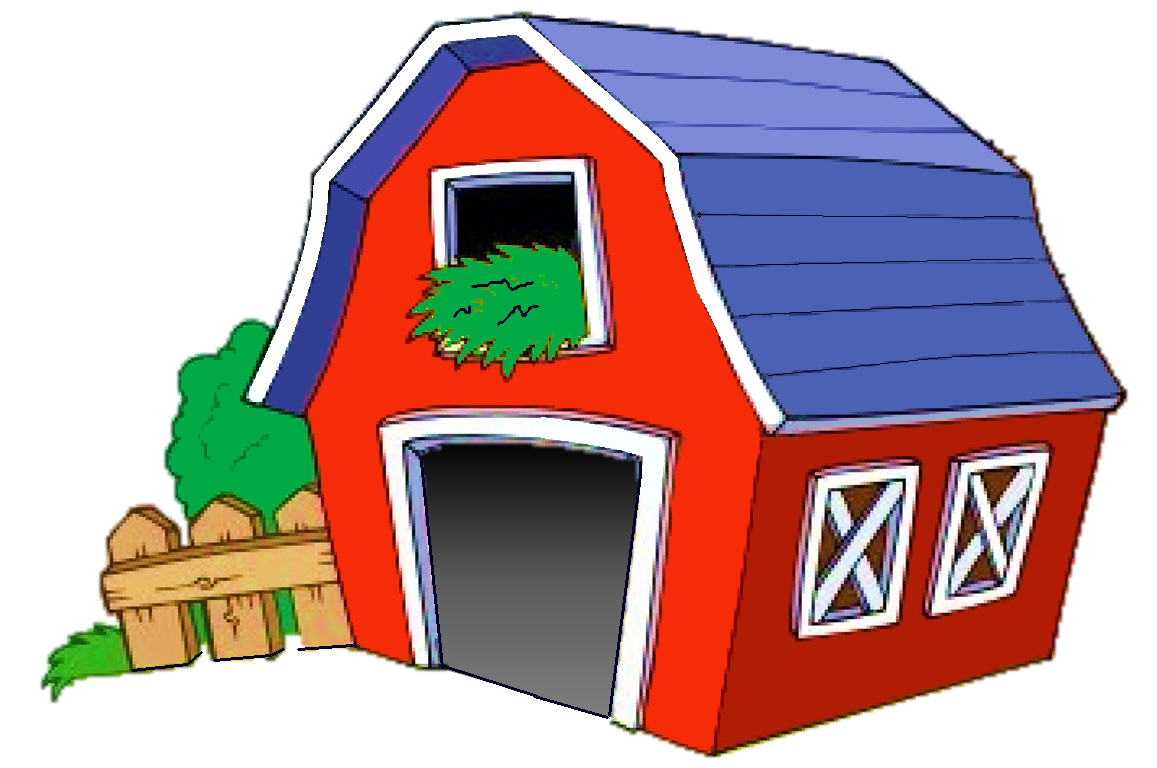 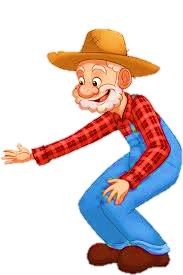 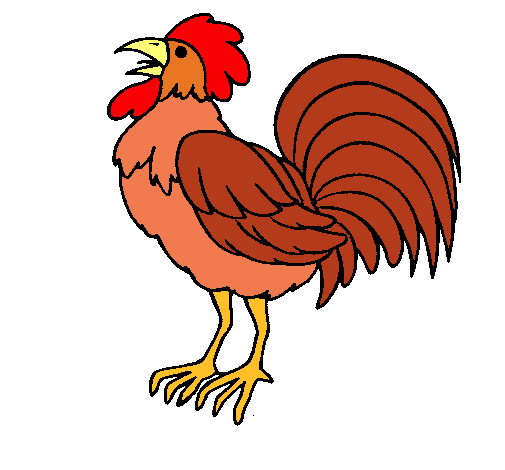 PLAY
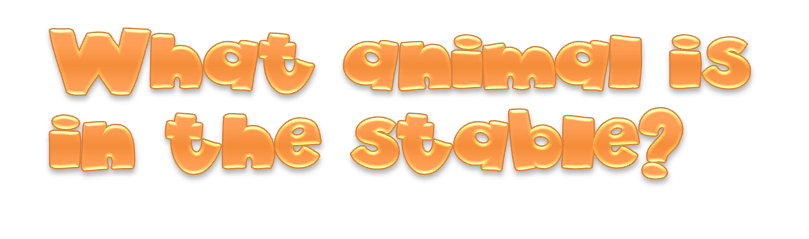 1/10
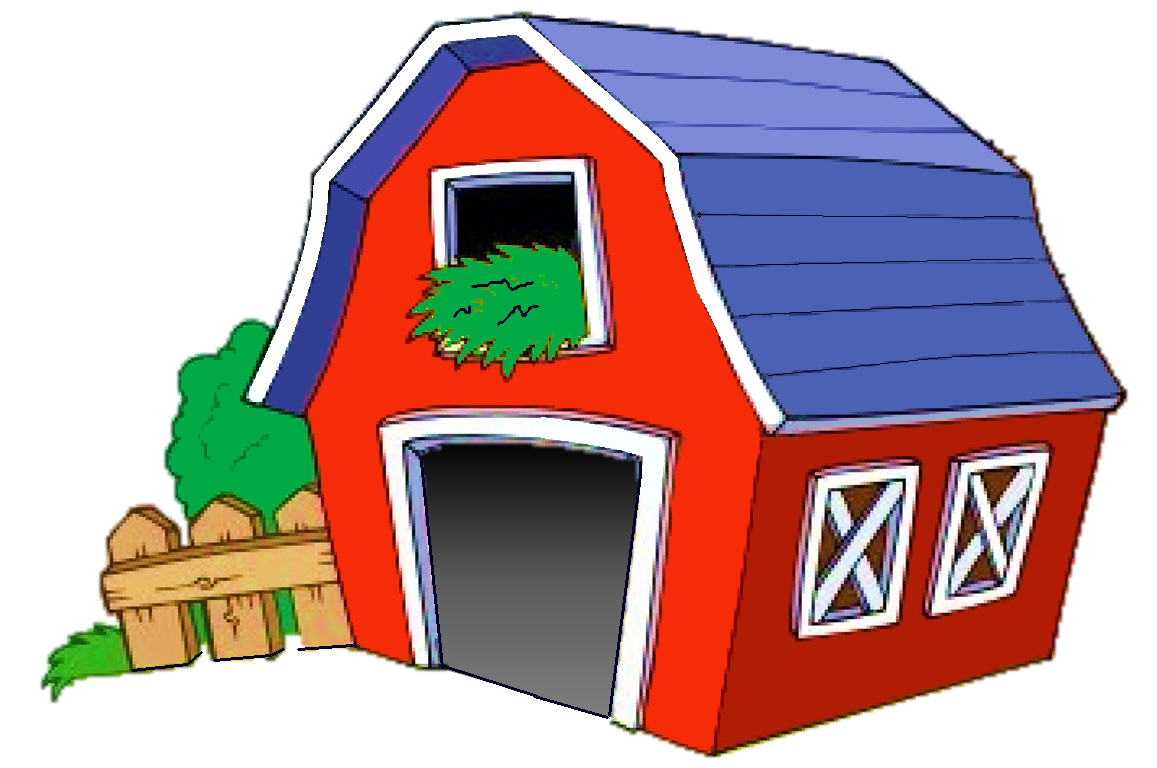 Click on the speaker and guess
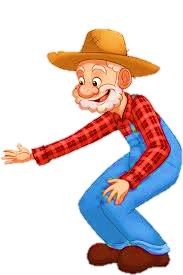 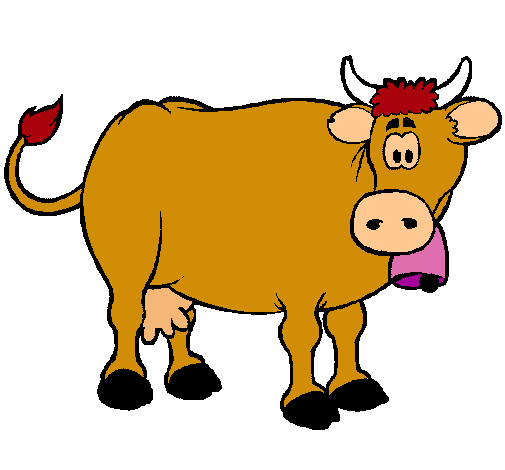 NEXT
a goat
a cow
a duck
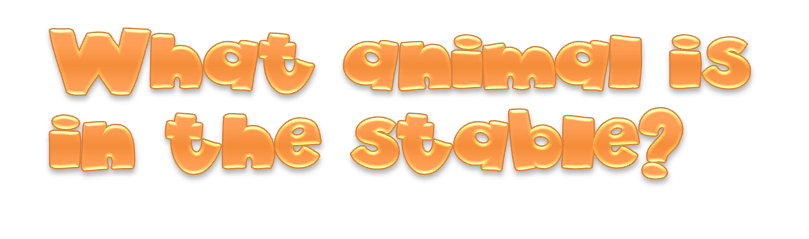 2/10
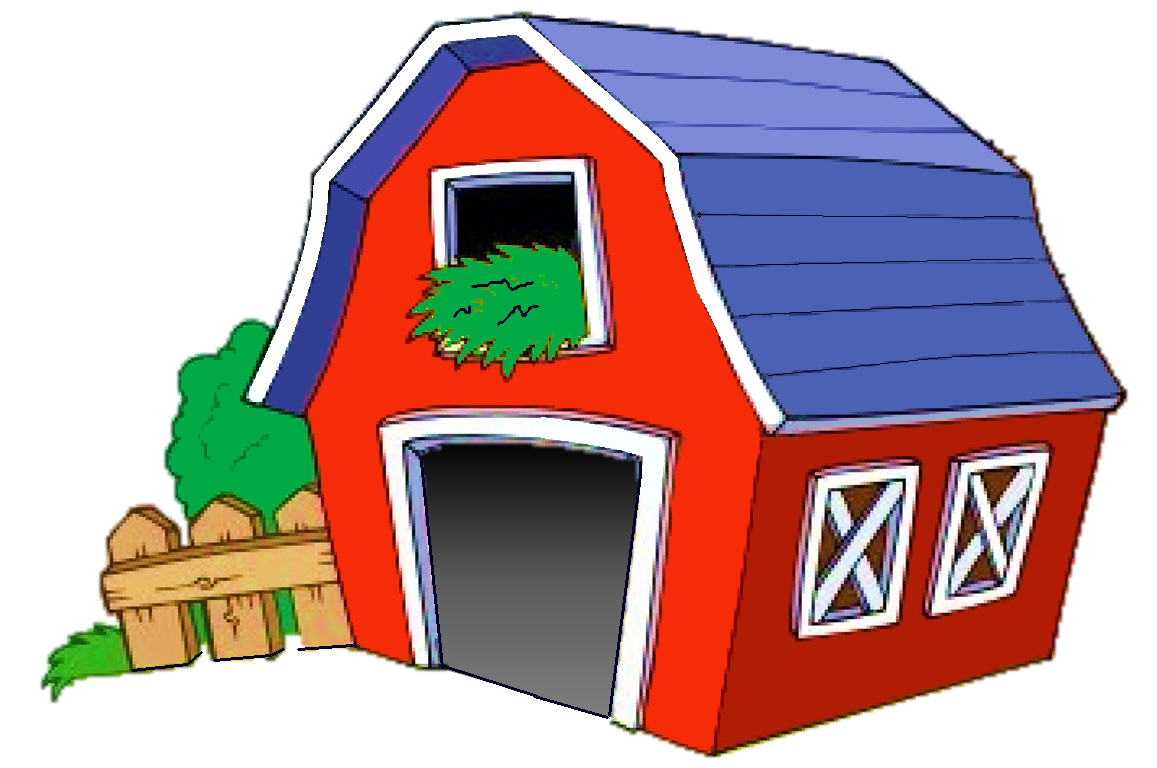 Click on the speaker and guess
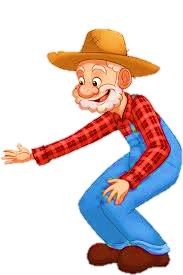 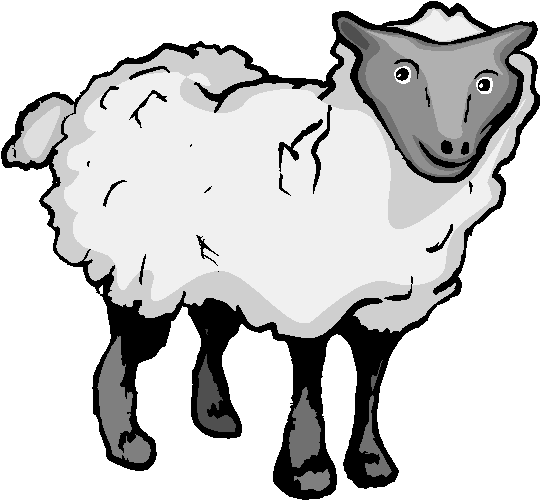 NEXT
a sheep
a goat
a duck
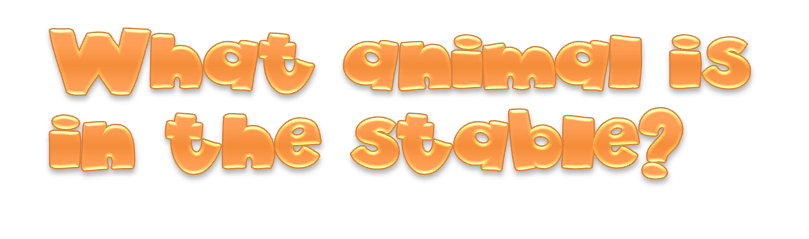 3/10
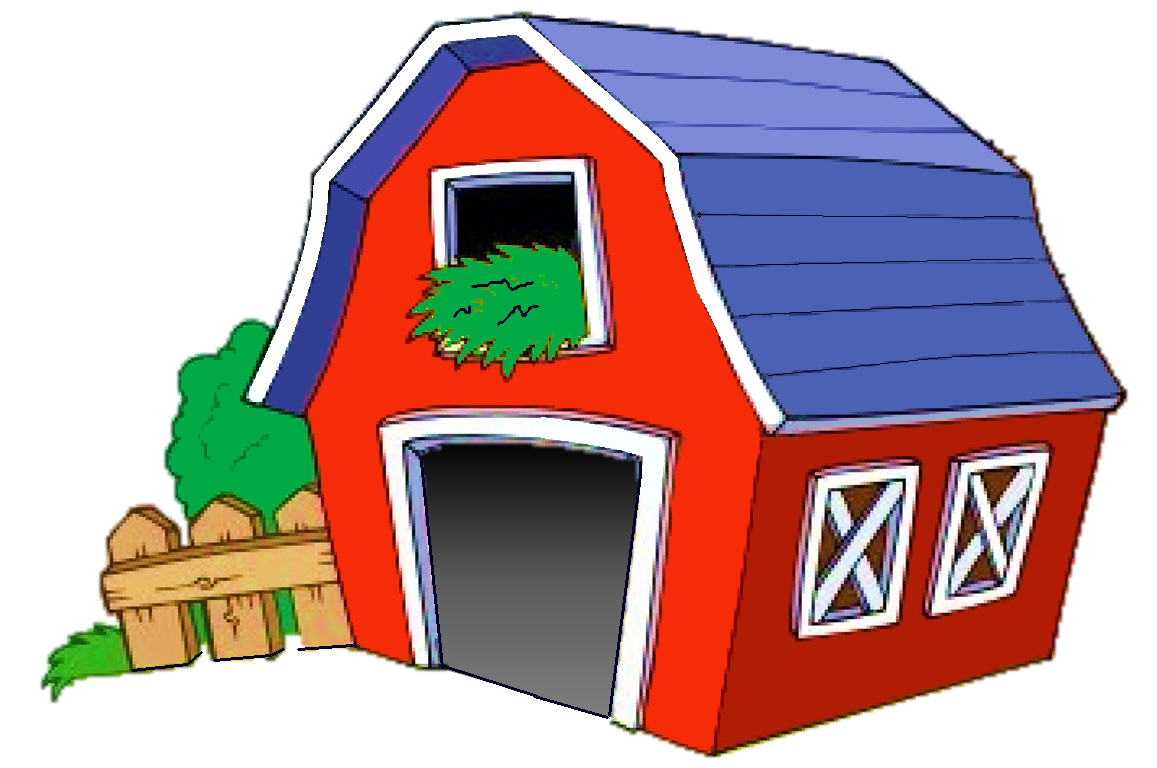 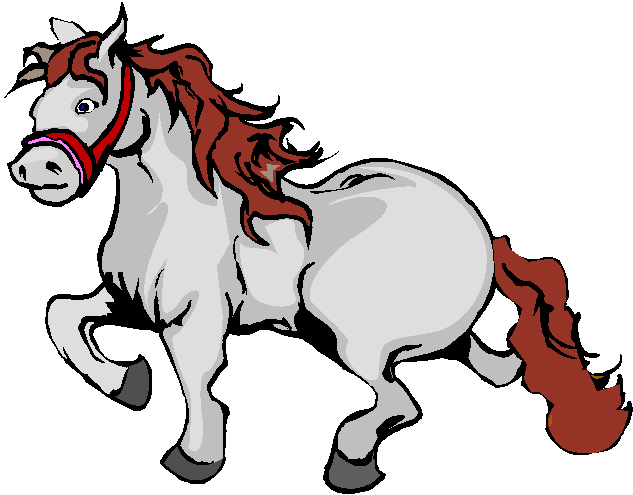 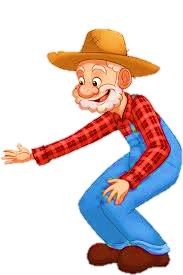 NEXT
a goat
a horse
a donkey
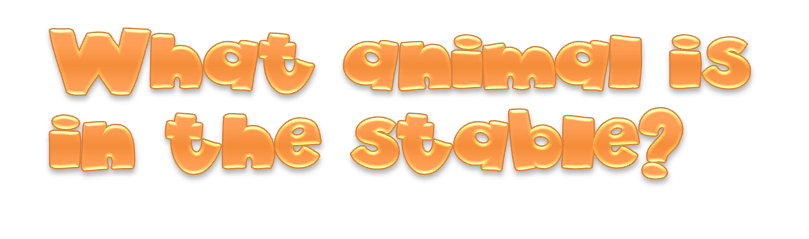 4/10
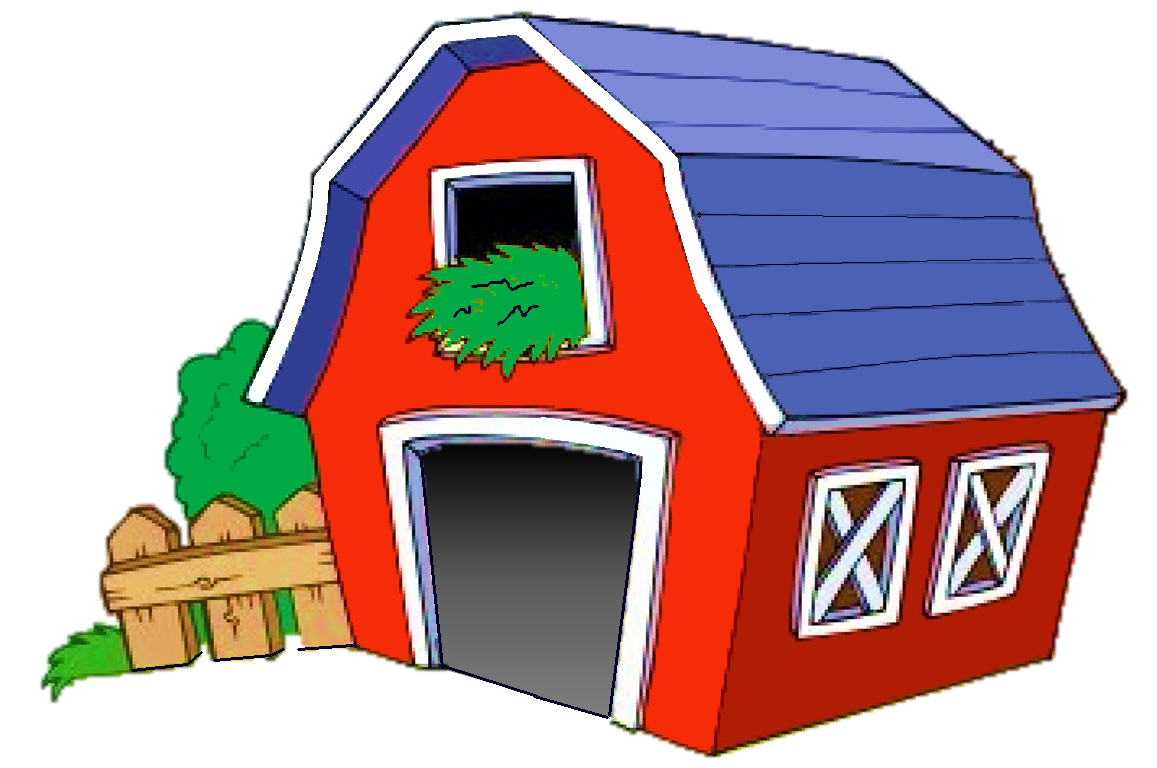 Click on the speaker and guess
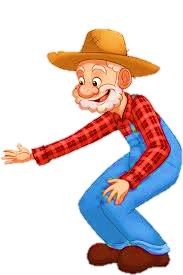 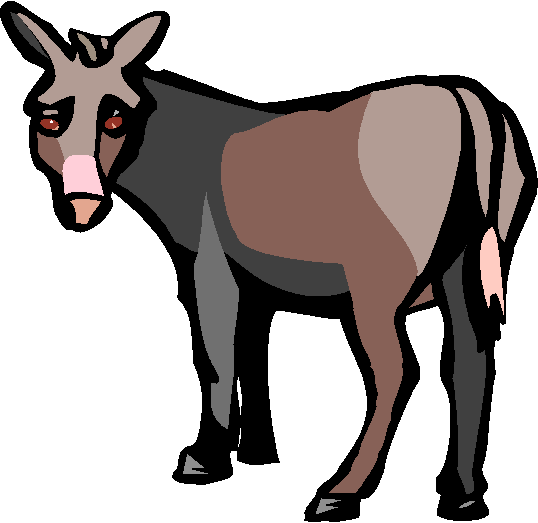 NEXT
a goat
a rooster
a donkey
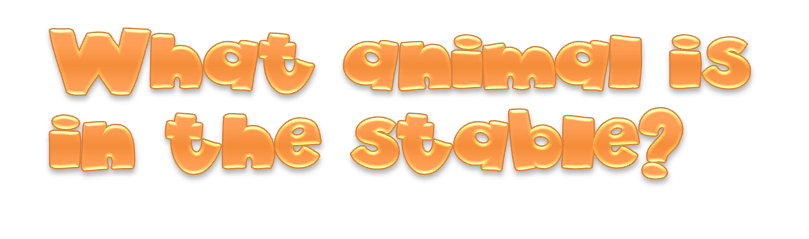 5/10
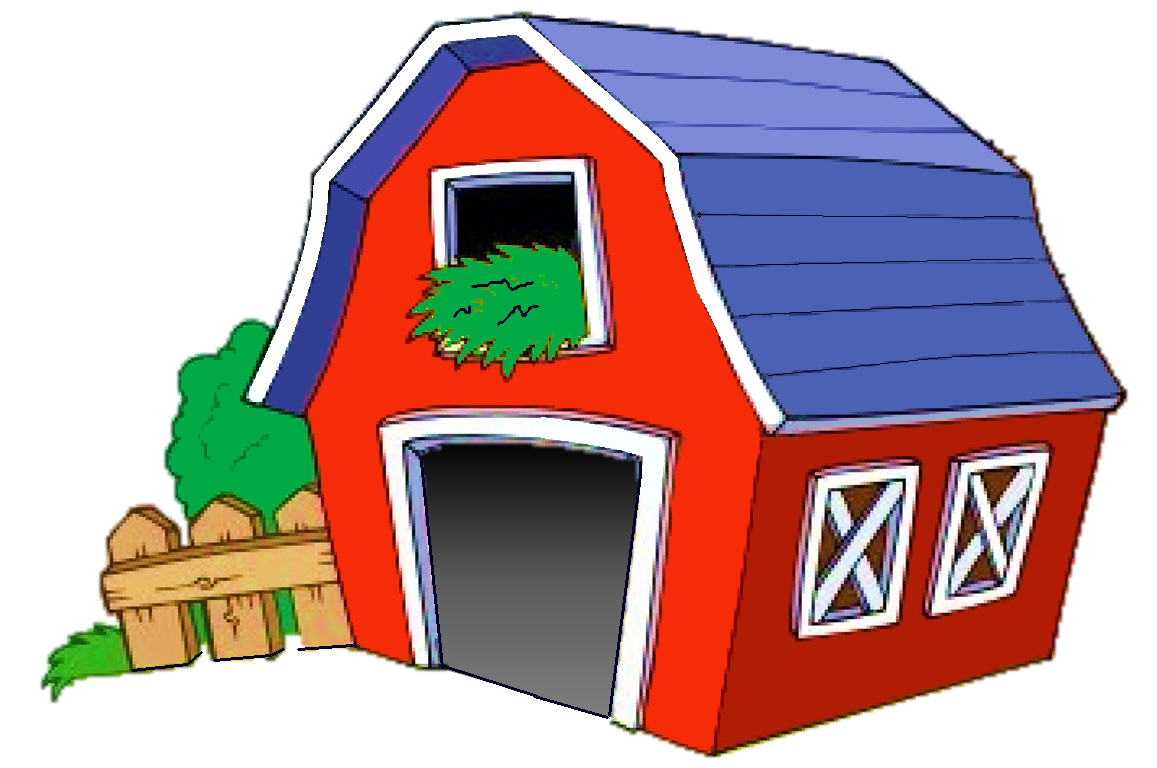 Click on the speaker and guess
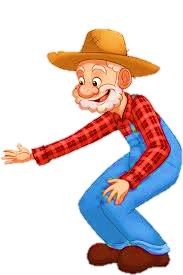 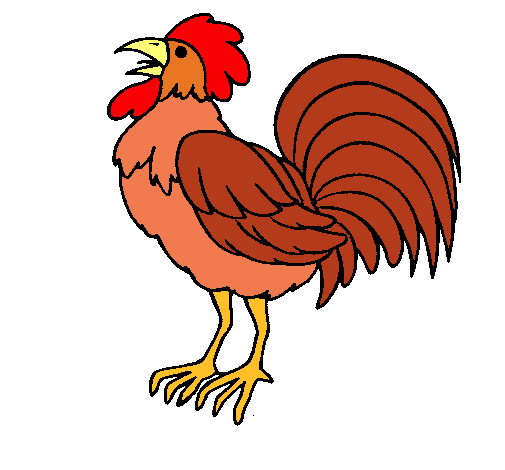 NEXT
a rooster
a duck
a hen
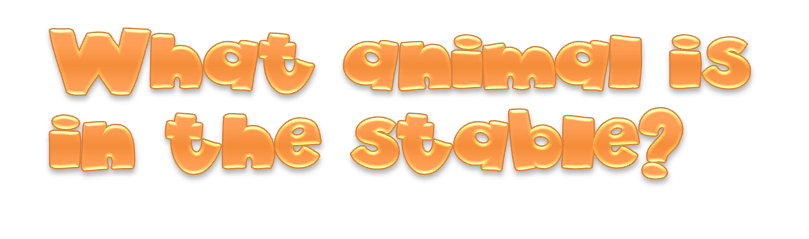 6/10
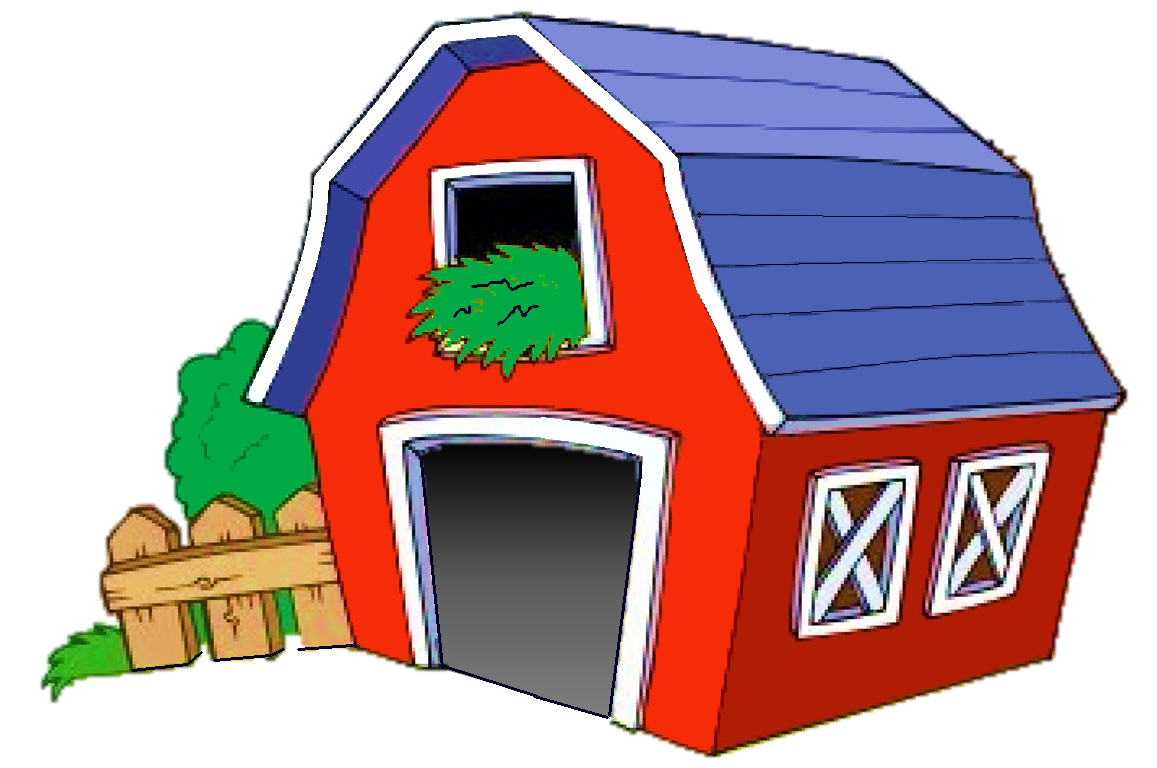 Click on the speaker and guess
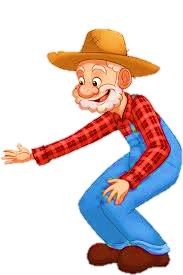 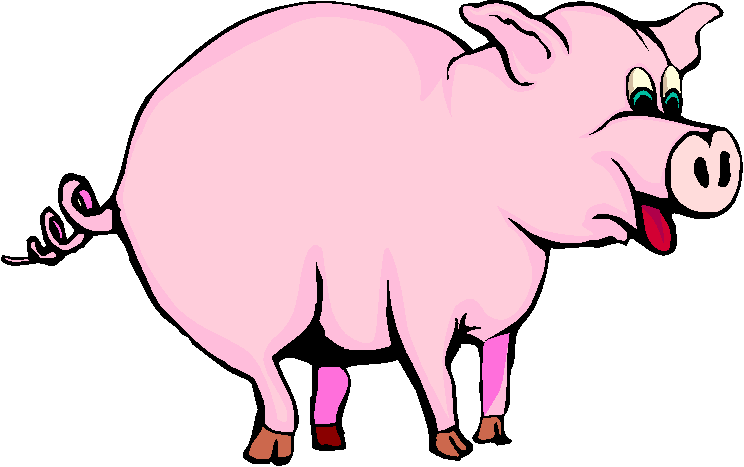 NEXT
a duck
a pig
a hen
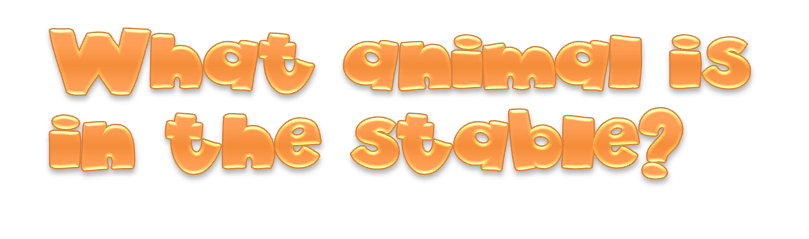 7/10
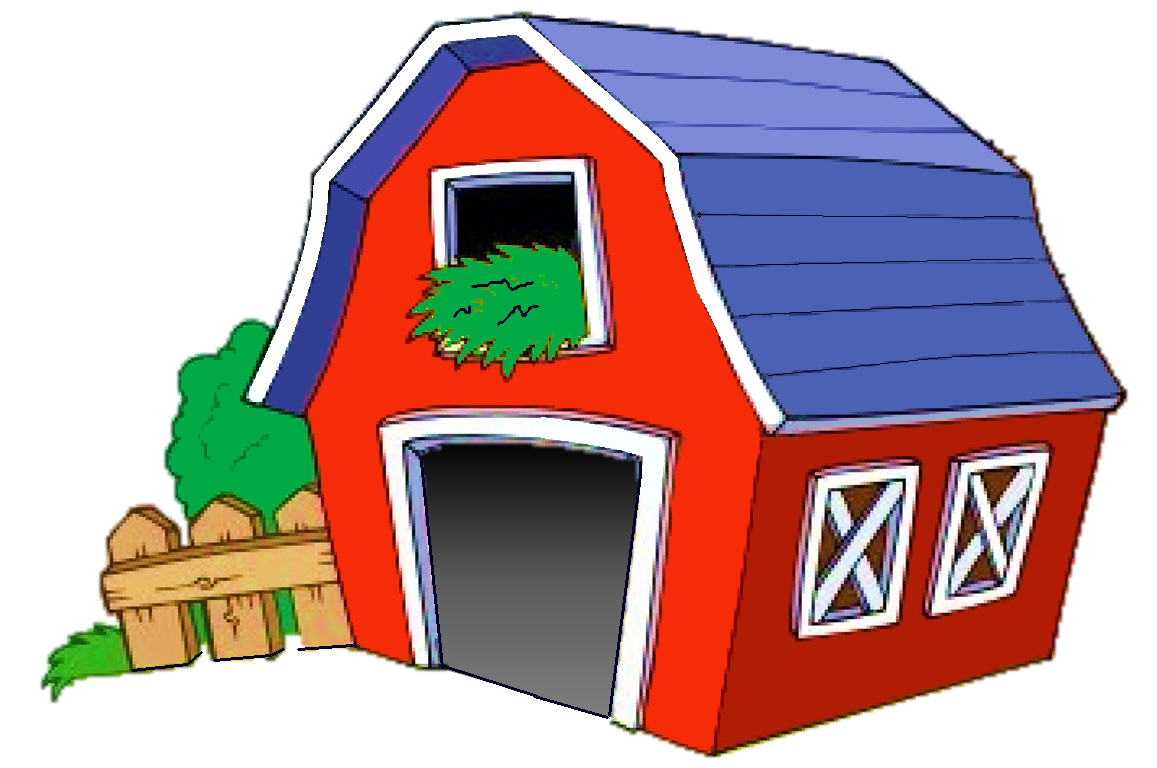 Click on the speaker and guess
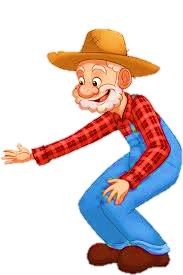 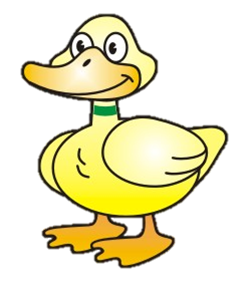 NEXT
a duck
a turkey
a hen
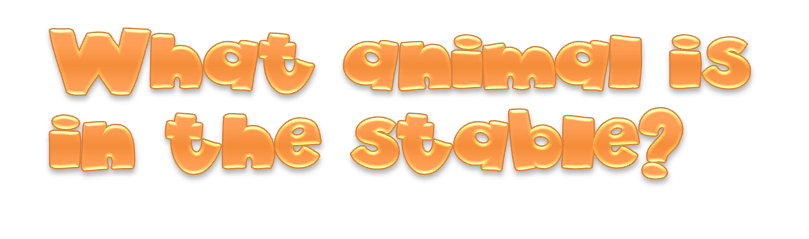 8/10
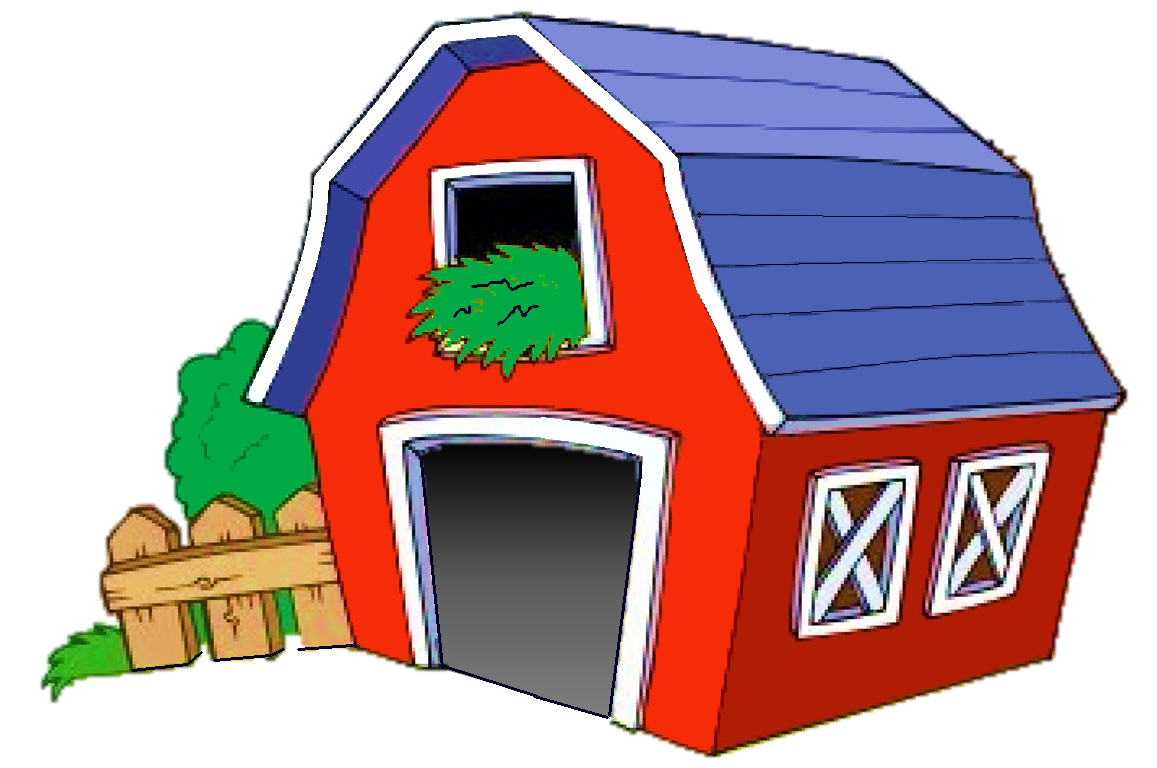 Click on the speaker and guess
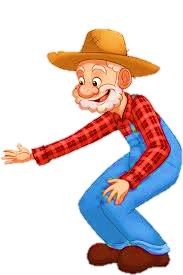 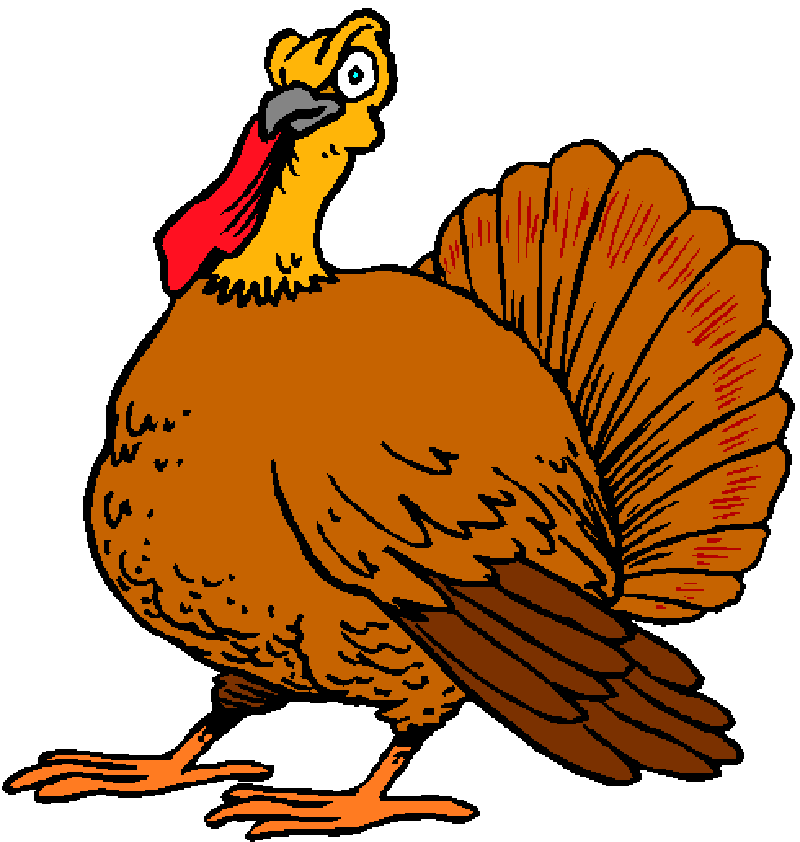 NEXT
a hen
a goat
a turkey
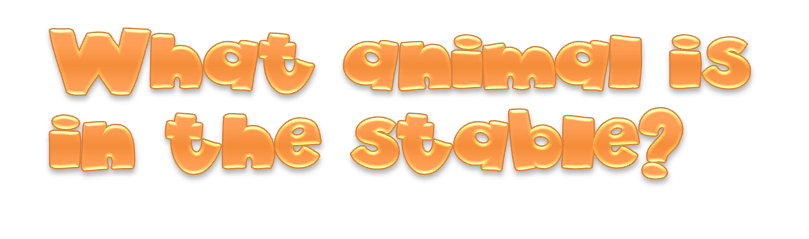 9/10
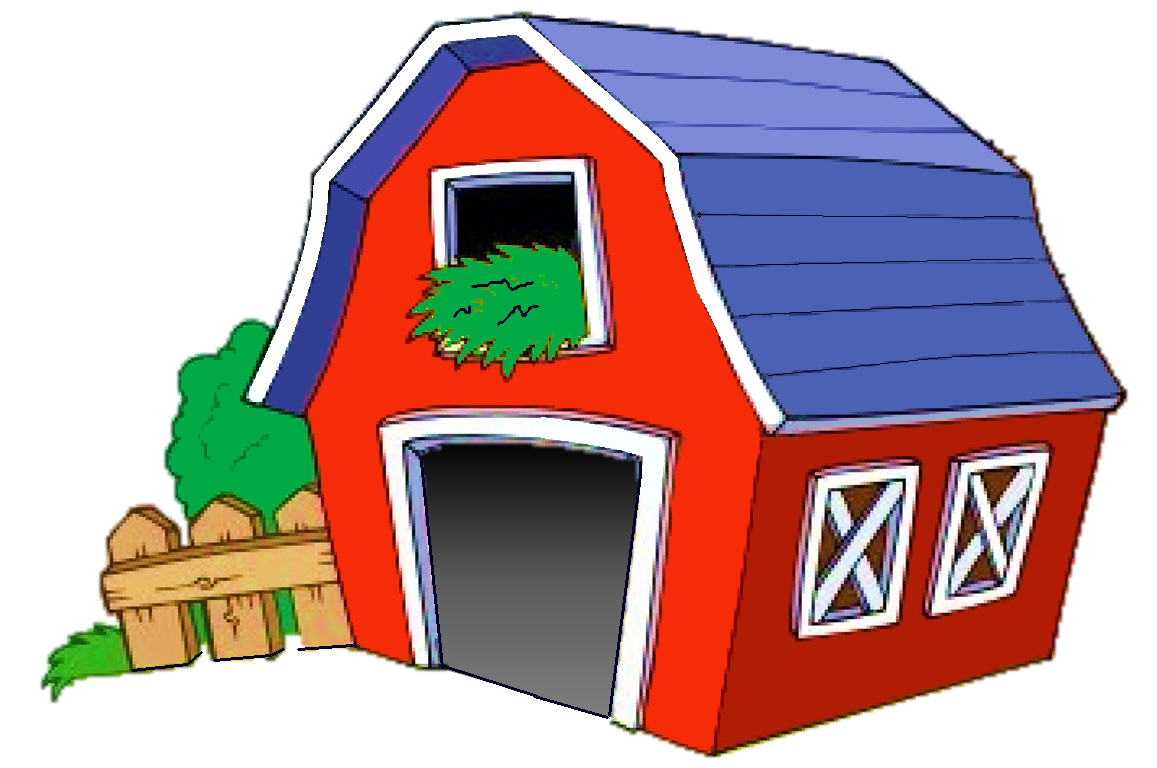 Click on the speaker and guess
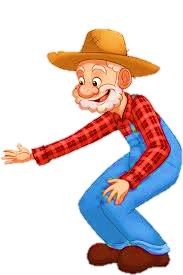 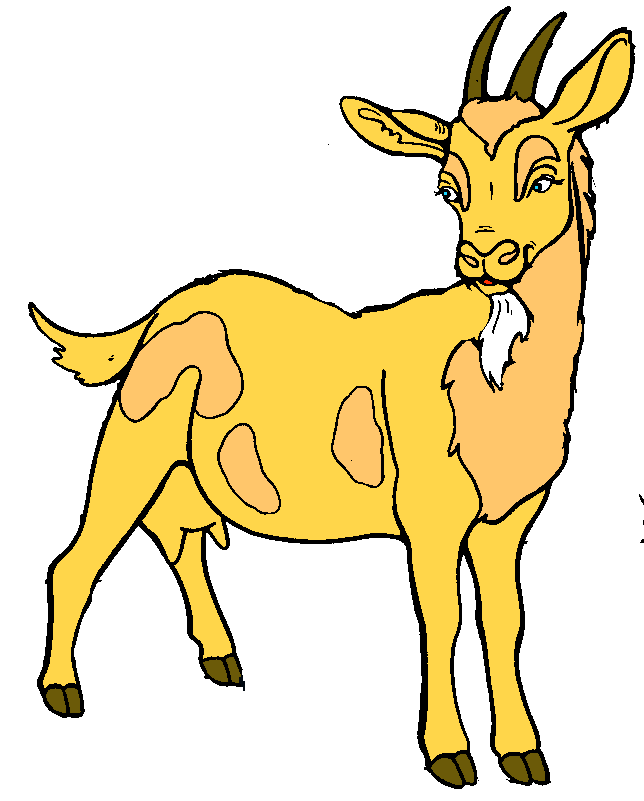 NEXT
a hen
a goat
a rabbit
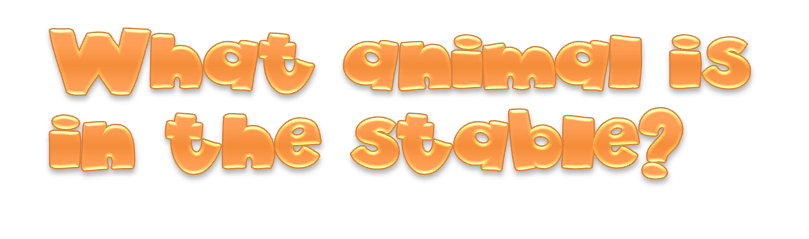 10/10
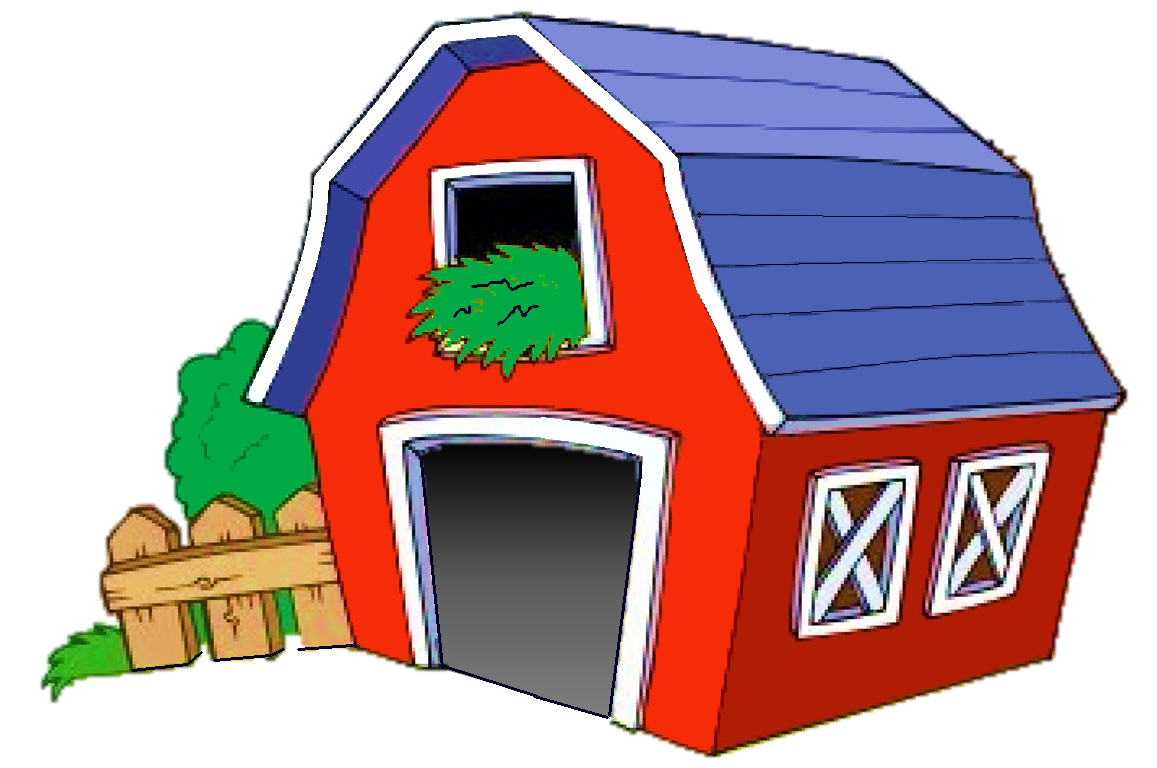 Click on the speaker and guess
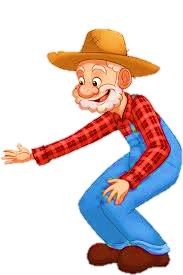 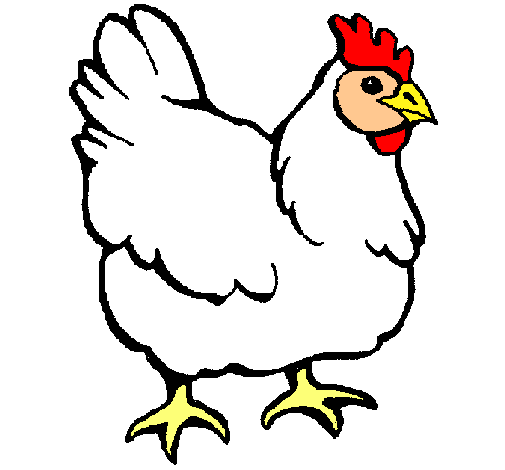 EXIT
a hen
a chick
a rooster